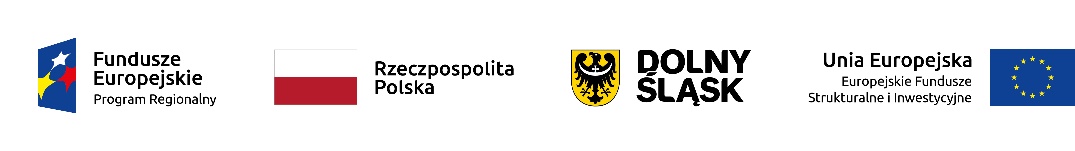 REALIZACJA ZINTEGROWANYCH INWESTYCJI TERYTORIALNYCH AGLOMERACJI JELENIOGÓRSKIEJprzez Instytucję Pośredniczącą ZIT AJKarpacz, 19 września 2019 r.
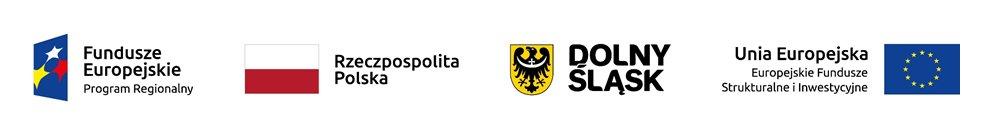 ZINTEGROWANE INWESTYCJE TERYTORIALNE 
AGLOMERACJI JELENIOGÓRSKIEJ
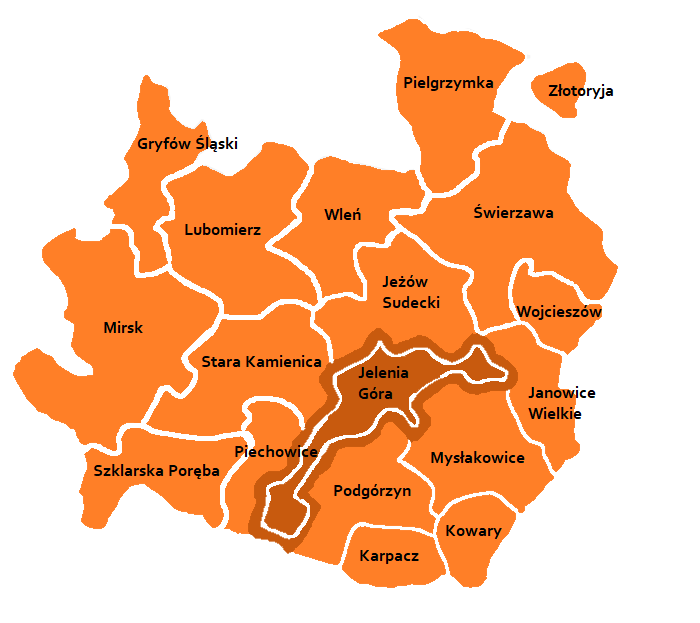 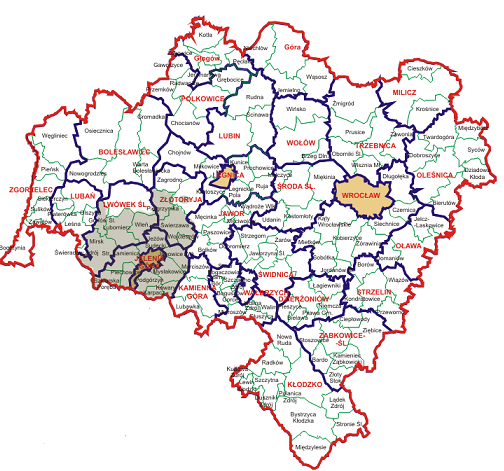 18 gmin
203,5 tys. ludności – 7,02% ludności Dolnego Śląska
1515 km2 powierzchni – 7,60 % powierzchni Dolnego Śląska 
Powiaty: jeleniogórski, częściowo lwówecki i złotoryjski, Miasto Jelenia Góra
[Dane na dzień 31.12.2018 r.]
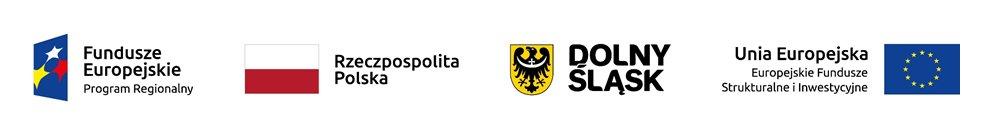 ZINTEGROWANE INWESTYCJE TERYTORIALNE 
AGLOMERACJI JELENIOGÓRSKIEJ
Podstawą współpracy gmin na obszarze wdrażania ZIT AJ jest  Porozumienie z dnia 6 maja 2015 r., w sprawie powierzenia Miastu Jelenia Góra zarządzania Zintegrowanymi Inwestycjami Terytorialnymi Aglomeracji Jeleniogórskiej  oraz zasad współpracy Stron Porozumienia przy programowaniu, wdrażaniu, finansowaniu, ewaluacji, bieżącej obsłudze i rozliczeniach Zintegrowanych Inwestycji Terytorialnych Aglomeracji Jeleniogórskiej, zmienione dnia 15 lipca 2015 r. 
Liderem Porozumienia jest Miasto Jelenia Góra. Pełni ono także funkcję Instytucji Pośredniczącej. 
System wdrażania  ZIT AJ określony został w Strategii ZIT AJ.
18 Gmin Aglomeracji  przyjęło Strategię ZIT AJ w formie  uchwał rad gmin. Podjęcie decyzji przez radnych poprzedzone były  szerokimi konsultacjami społecznymi.
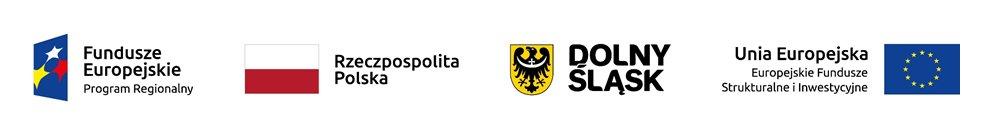 Zakres realizacji zadań ZIT AJ w ramach RPO WD 2014-2020
EFRR
EFS
Określenie kryteriów wyboru z zakresie
 Strategii ZIT AJ
Określenie kryteriów wyboru z zakresie 
Strategii ZIT AJ
Udział w przygotowaniu 
i przeprowadzeniu naboru wniosków 
o dofinansowanie projektów
Udział w przygotowaniu 
i przeprowadzeniu naboru wniosków 
o dofinansowanie projektów
Ocena zgodności projektów
 ze Strategią ZIT AJ
Ocena zgodności projektów 
ze Strategią ZIT AJ
Udział w kontraktacji, przygotowanie załączników do umowy o dofinansowanie dla projektów kontraktowanych przez IZ
Współuczestniczenie w działaniach kontrolnych prowadzonych przez IZ RPO WD w ramach wizyt monitoringowych
Informacja i promocja
Udział w ewaluacji RPO WD 2014-2020
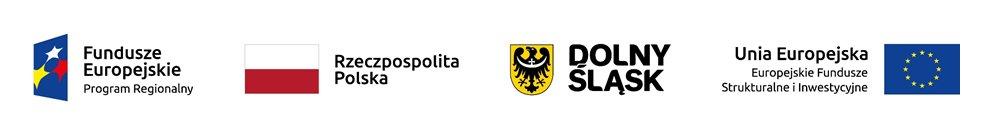 ZIT AJ W PERSPEKTYWIE FINANSOWEJ 2014-2020
Budżet ZIT AJ określony został w Porozumieniu z 11.06.2015 r. w sprawie powierzenia zadań w ramach instrumentu Zintegrowane Inwestycje Terytorialne Regionalnego Programu Operacyjnego Województwa Dolnośląskiego 2014–2020 przez Zarząd Województwa Dolnośląskiego – Miastu Jelenia Góra jako Instytucji Pośredniczącej.
Na realizację zadań w ramach RPO WD 2014-2020 zgodnie z Porozumieniem przeznaczono: 
 87 000 000 EUR w zakresie EFRR 
 26 375 000 EUR w zakresie EFS
Łącznie 113 375 000 EUR
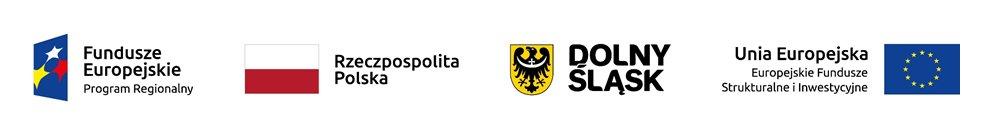 ZIT AJ W PERSPEKTYWIE FINANSOWEJ 2014-2020
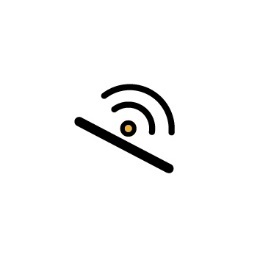 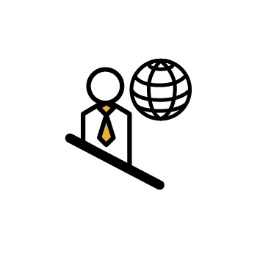 2. Technologie informacyjno-promocyjne
4 000 000 EUR
1. Przedsiębiorczość i innowacje
7 500 000 EUR
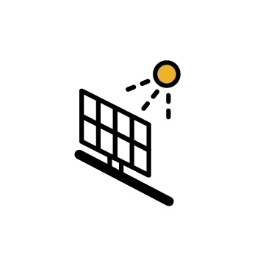 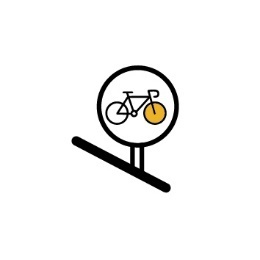 3. Gospodarka niskoemisyjna
28 500 000 EUR
4. Środowisko i zasoby
15 500 000 EUR
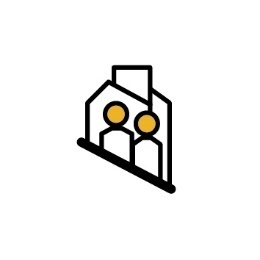 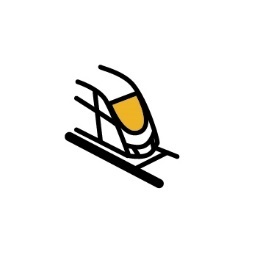 6. Infrastruktura spójności społecznej
12 500 000 EUR
5. Transport
13 000 000 EUR
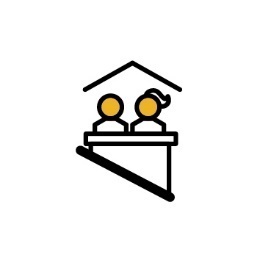 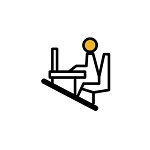 8. Rynek pracy
3 180 905 EUR
7. Infrastruktura edukacyjna
6 000 000 EUR
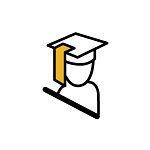 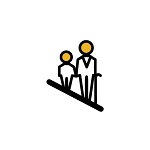 9. Włączenie społeczne
8 614 949 EUR
10. Edukacja
14 579 146 EUR
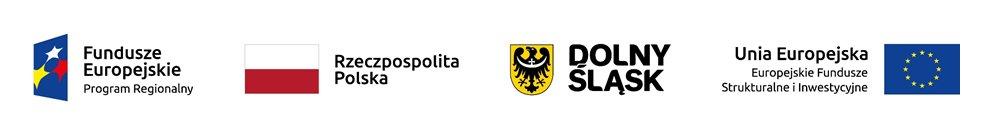 NABORY WNIOSKÓW O DOFINANSOWANIE PROJEKTÓW W RAMACH ZIT AJ
W ramach ZIT AJ ogłoszono 51 naborów wniosków w trybie konkursowym oraz 2 wezwania do złożenia wniosku w trybie pozakonkursowym. 

Do dnia 31.08.2019 r. w naborach wniosków dedykowanych ZIT AJ złożono łącznie 224 wnioski* o dofinansowanie, w tym w ramach naborów EFRR  149 wniosków a w ramach naborów EFS 75 wniosków.









Beneficjenci: jednostki samorządu terytorialnego, wspólnoty mieszkaniowe, spółdzielnie mieszkaniowe, kościoły i związki wyznaniowe, organizacje pozarządowe, placówki systemu oświaty, instytucje kultury, IOB.

Największym zainteresowaniem cieszyły się konkursy dotyczące rewitalizacji, termomodernizacji, równego dostępu do edukacji podstawowej, gimnazjalnej i ponadgimnazjalnej.
* Dane dotyczą wyłącznie wniosków, które spełniły kryteria oceny formalnej.
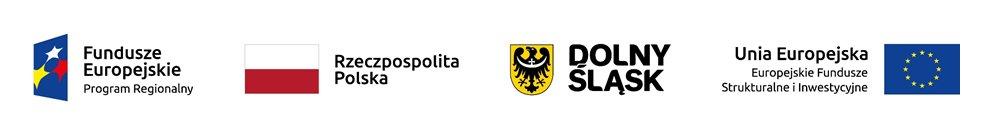 Projekty wybrane do dofinansowania
w ramach instrumentu ZIT Aglomeracji Jeleniogórskiej
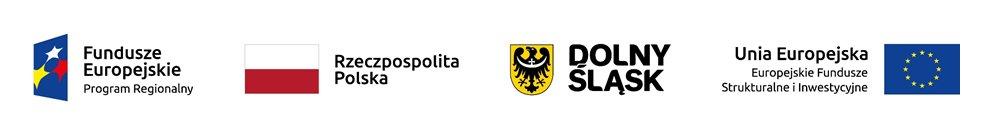 Projekty realizowane w trybie pozakonkursowym 
w ramach instrumentu ZIT Aglomeracji Jeleniogórskiej
Oś priorytetowa 5 Transport, Działanie 5.1 drogowa dostępność transportowa, Poddziałanie 5.1.3. „Obwodnica południowa Jeleniej Góry - Etap II”, beneficjent Miasto Jelenia Góra, projekt zrealizowany. Wartość całkowita projektu: 56 185 877,80 PLN. Wartość dofinansowania UE: 43 083 517,54 PLN.

Oś priorytetowa 5 Transport, Działanie 5.2 System transportu kolejowego, Poddziałanie 5.2.3.       „Budowa przystanków kolejowych w ciągu linii kolejowej Wrocław –Jelenia Góra nr 274 i 311/Kolei Aglomeracyjnej”, beneficjent PKP Polskie Linie Kolejowe S.A., projekt w końcowej fazie realizacji.  Wartość całkowita projektu: 22 873 080 PLN. Wartość dofinansowanie UE: 15 773 025 PLN.

Oś priorytetowa 4 Środowisko i zasoby,  Działanie 4.3 Dziedzictwo kulturowe, Poddziałanie 4.3.3 (A, B). „Renowacja zabytkowego zespołu pałacowo – parkowego w Jeleniej Górze i jego adaptacja na centrum kultury.”, beneficjent Miasto Jelenia Góra, projekt pozakonkursowy zidentyfikowany  w ramach aktualizacji Strategii ZIT AJ zaopiniowanej pozytywnie przez Zarząd Województwa Dolnośląskiego dnia 27.08.2019 r.  Szacowana wartość całkowita projektu: 15 361 300,00 PLN.
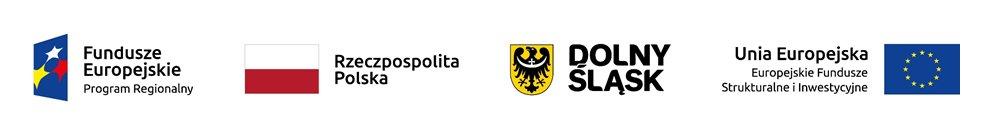 Kontraktacja projektów wybranych do dofinansowania
w ramach instrumentu ZIT Aglomeracji Jeleniogórskiej
			(wg stanu na 31.08.2019r.)
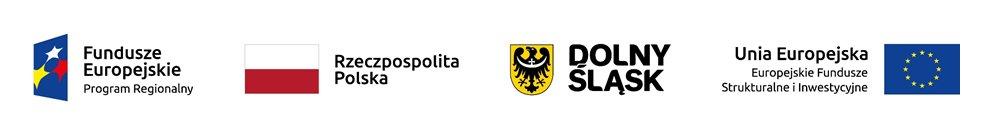 Kontraktacja projektów wybranych do dofinansowania
w ramach instrumentu ZIT Aglomeracji Jeleniogórskiej
- poziom zaangażowania alokacji
* Alokacja wyliczona wg ostatniej wersji SzOOP przyjętego Uchwałą Nr 1065/VI/19 Zarządu Województwa Dolnośląskiego z dnia 30 lipca 2019 r. oraz kursu: 1 € = 4,2912 PLN (zgodnego z procedurą wolnych środków na miesiąc sierpień 2019)
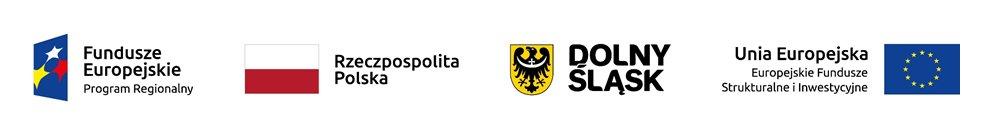 Zatwierdzone wnioski o płatność w ramach projektów wdrażanych w ramach mechanizmu ZIT Aglomeracji Jeleniogórskiej
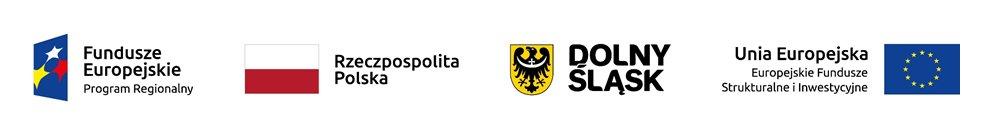 Nabory planowane i ogłoszone w ramach instrumentu ZIT AJ
Dane wg harmonogramu  przyjętego Uchwałą nr 1137/VI/19 Zarządu Województwa Dolnośląskiego z dnia 27 sierpnia 2019 r.
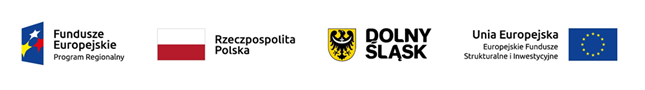 WSKAŹNIKI WYKONANIA CELÓW ZIT AJ
Zgodnie z zawartym Porozumieniem DEF-Z/987/15 z dnia 11.06.2015 r. z  IZ RPO WD, ZIT AJ zobowiązane są do osiągnięcia celów pośrednich i końcowych. Realizacja celów mierzona jest  za pomocą wskaźników określonych w w/w Porozumieniu. Poniżej tabela wartości wybranych wskaźników:
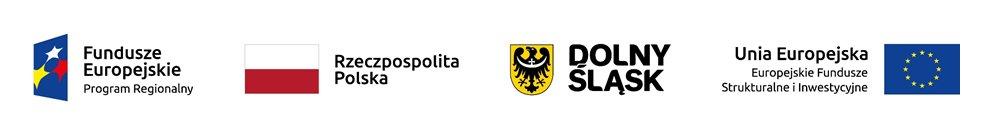 IP ZIT AJ w systemie wdrażania RPO WD 2014 – 2020
W zestawieniu % realizacji zobowiązań UE na lata 2014-2020 spośród Poddziałań RPO WD ZIT AJ zajmuje:
 1 miejsce  w zakresie  zawartych umów/wydanych decyzji o dofinansowanie;
 2 miejsce  w zakresie  zatwierdzonych wnioskó beneficjentów o płatność
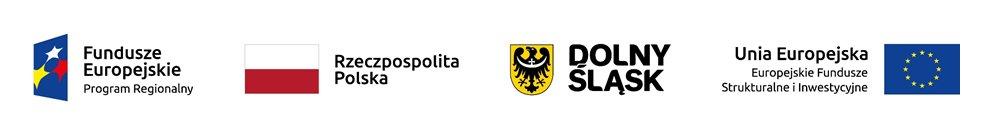 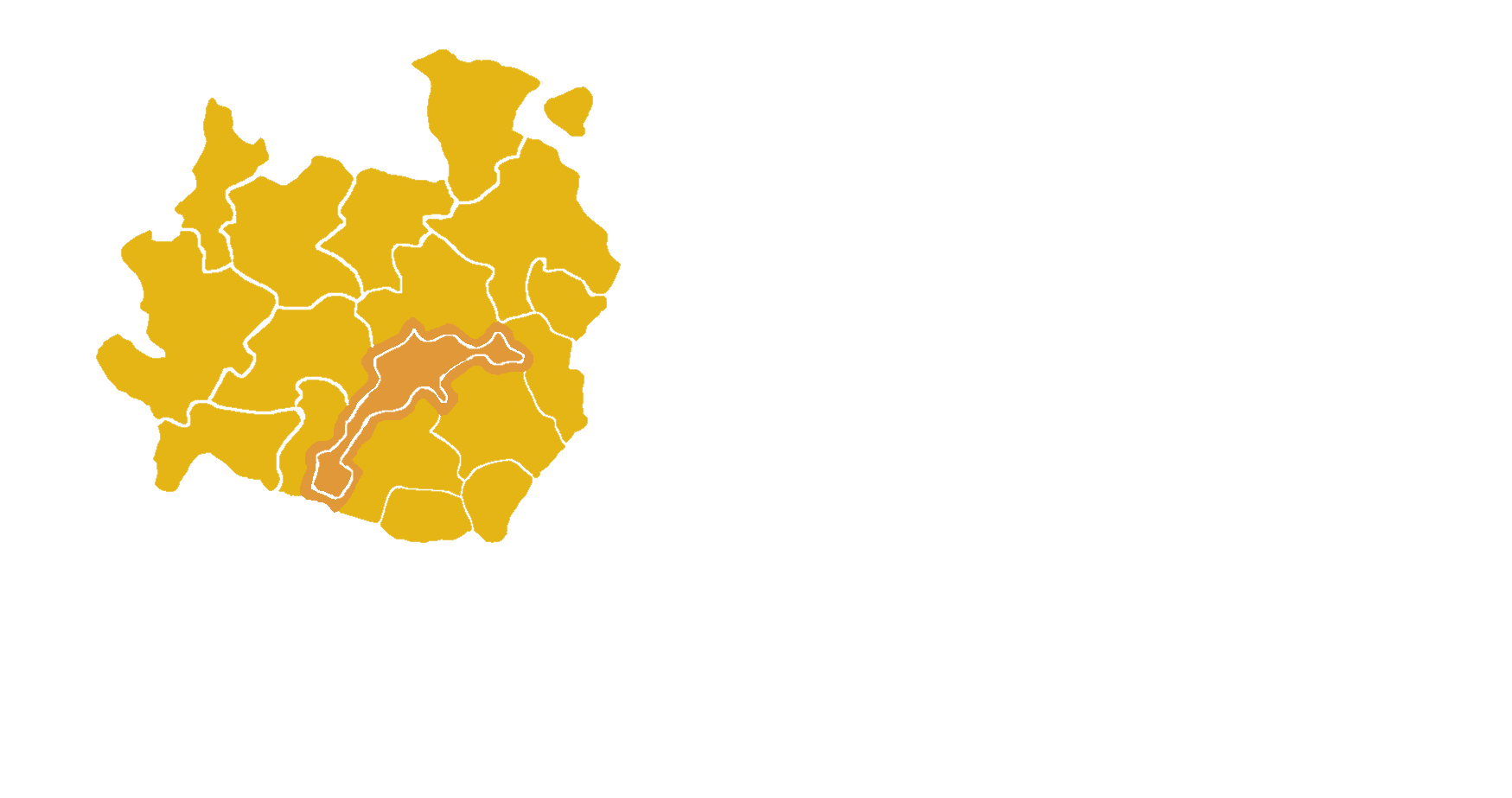 Dziękuję za uwagę 
ZIT AGLOMERACJI JELENIOGÓRSKIEJ